朝陽科技大學休閒事業管理系畢業資格審核注意事項--適用108學年度課程規劃表
中華民國 109 年 9 月 18 日
[Speaker Notes: 此範本可作為群組設定中簡報訓練教材的起始檔案。

章節
在投影片上按一下右鍵以新增章節。 章節可協助您組織投影片，或簡化多個作者之間的共同作業。

備忘稿
使用 [備忘稿] 章節記錄交付備忘稿，或提供其他詳細資料給對象。 於簡報期間在 [簡報檢視] 中檢視這些備忘稿。 
請記住字型大小 (對於協助工具、可見度、影片拍攝及線上生產非常重要)

協調的色彩 
請特別注意圖形、圖表及文字方塊。 
考慮出席者將以黑白或 灰階列印。執行測試列印，以確保在進行純黑白及 灰階列印時色彩正確。

圖形、表格和圖表
保持簡單: 如果可能，使用一致而不令人分心的樣式和色彩。
所有圖表和表格都加上標籤。]
◎ 應屆畢業生規定：
應屆畢業生規定：
　
　


未修足學期數，但學分已修足欲畢業者，須依學則第54條規定申請提前1學期業，審核通過者始得畢業。
    ★ 每年11月中旬申請提前1學期畢業
    ★ (一) 應修科目與學分全部修畢，各學期名次在該系該年級學生數10％以內。
        (二) 操行成績各學期均在80分以上。
四年級每學期修習學分數：9 至25學分
校
系
如何順利畢業？
1.大學入門（通識教育中心 ）
2.創造力講座（三創教育與發展中心）
3.勞作教育（服務學習組 ）
1.修畢 132 學分
2.專業證照 (主模組證照1張 (不計點數)+專業證照60點)
3.校內實作 150 小時
4.校外實習
◎ 畢業資格應修學分數：
修畢 132 學分
校訂必修
30 學分
專業必修
44 學分
選修
58 學分
提醒
不及格者，需重補修。
提醒
不及格者，需重補修。
★重、補修必修科目與修習新舊課程處理方式 (系網頁/課程規劃 查詢)
1.系訂專業選修 46 學分
 1) 主模組必選 (13)、選修 (7)     至少20學分
 2) 副模組必選學分 (8) 3) 餘系上選修學分 (18)
2.自由選修 12 學分
包含外系學分、課程規劃中未列之本系課程、超修的專業選修或校訂必修及選修學分
專業選修 46 學分
說 明
選課說明
課程分
[綠色旅遊]
[運動休閒]
[餐旅管理]
 三模組
主修模組20學分(含必選課程)
副修模組必選課程
● 各模組必選課程，請參閱課程規劃表
● 模組必選課程，不及格者，不需重補修。
1. 「必選」係指開課當學期一定要修習之「選修」課程，選修課如該科不及格，不需進行重補修。
2. 主修模組必選課程，列屬主修模組選修規定之20學分內，如不及格者，需另外修習主修模組之其他選修課程，以補足所缺之學分數。
3. 模組必選課程，若初選尚未完成選課者，請同學務必於選課期間自行加選。
模組必選課程
◎ 畢業資格審查注意事項：
非學年度課程，同一科目名稱重複修習，第2門不得認列為畢業學分，如：
　選項體育選修2次籃球課，第2次修習的籃球不得列計至畢業學分中，須再補修1門非籃球課之選項體育。
專業必修及選修課程務必修習系上開設課程，因課程異動等因素，經系主任同意，始得修習系上規定之相近課程替代。
畢業門檻
專業證照檢定：
 [主模組核心證照] 1張 + [專業證照] 60 點數
－紙本審查：
[大學部畢業門檻審核表]＋[證照影本或通過證明]
－審查期間：11/1~11/30
請於11/30前將審查資料交由班代收齊後，於12/4前繳送系辦審查。
專業證照
證照要求與證照資訊，請參閱本系網頁／證照專區
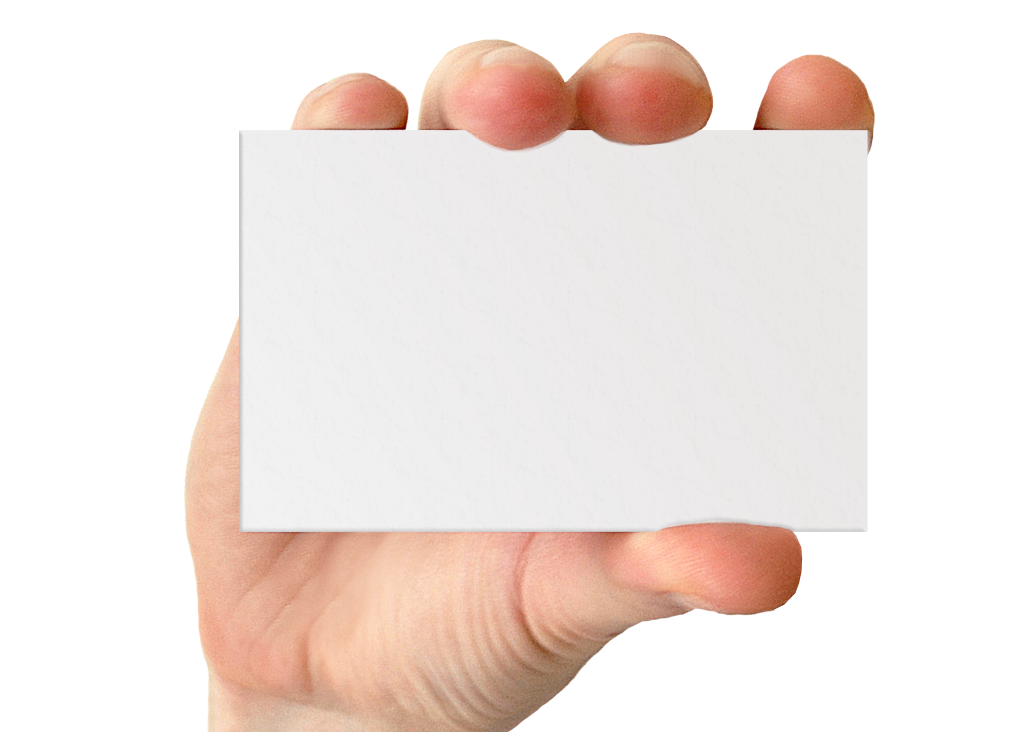 畢業專題
隔年3月中旬前完成，
以利後續遴選參加競賽
及專題發表會之安排。
10
◎ 畢業資格審查注意事項：
大學入門、創造力講座及畢業門檻，可至【學生資訊系統＼畢業證照門檻】 查詢是否通過。
畢業門檻於應屆畢業之次學期開學前未取得者，須完成次學期之註冊繳費程序（若於下學年度9月開學前仍未通過者，視為延修生，須於開學後第1個禮拜完成註冊繳費）。
次學期取得證照並經審查通過者，得於次學期之期末始得領取畢業證書（即1月畢業2月領證書）
◎ 畢業自審：
畢業應修科目及學分數，係依入學時之課程規劃表修習。★[課程規劃表] 至系網頁/課程規劃/ 下載  
大三上起至【學生資訊系統＼畢業審核自審】自我審核各應修類別是否有漏修。
     加退選：
　 人工加退選： [本人親自至課務組領單]
校訂必修及專業必修，若為重補修課會對應至【自由選修】頁籤，請先與通識中心老師或系辦助教確認後，再於【自審異動】註記即可。
自審異動後，須經系助教確認並審核通過後，才會對應至正確的位置  [系辦預計隔年3月初進行初審]。
請班代於大四下學期開學時至系辦公室（T2-619.1）領取「畢業調查表」。
請同學上網自審，於【◎自我審查】頁籤確認是否能如期畢業，並於「畢業調查表」勾選是否畢業及簽名。
「畢業調查表」請依表件期限內完成簽章並送系辦公室賡續辦理審查作業。
詳細規定依註冊組公告應屆畢業生畢業資格審查流程及時程。
Q&A是否仍有問題？．請上網查看【畢業生專區】資訊.  『各系畢業資格審核注意事項』  或至系辦公室洽詢（分機7458)